Колико је сати?
на аналогном и дигиталном сату
Који сат показује девет сати?
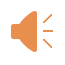 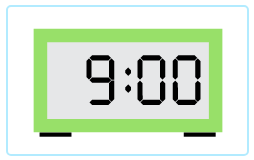 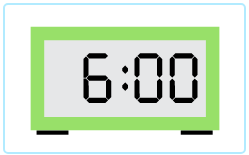 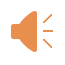 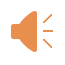 [Speaker Notes: https://www.ixl.com/math/kindergarten/match-digital-clocks-and-times]
Који сат показује два сата?
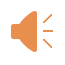 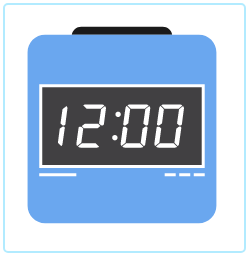 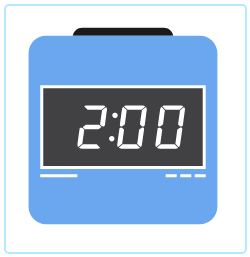 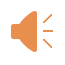 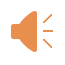 Који сат показује четири сата?
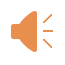 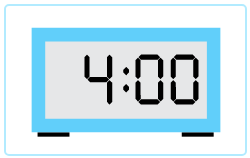 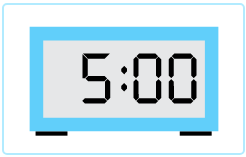 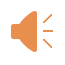 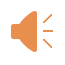 Који сат показује шест сати?
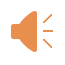 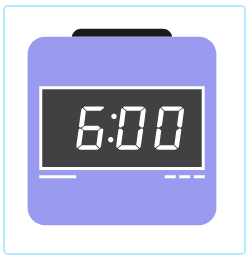 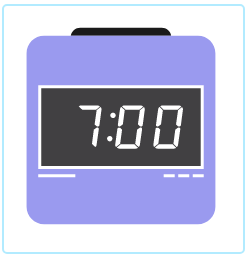 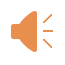 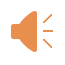 Који сат показује седам сати?
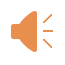 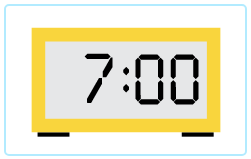 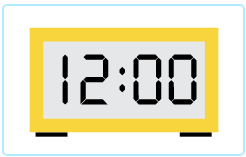 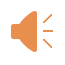 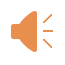 Које време показује сат?
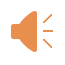 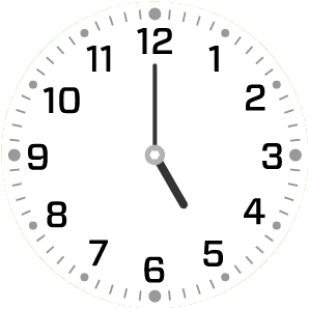 5:00
12:00
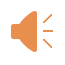 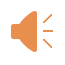 [Speaker Notes: https://helpingwithmath.com/generators/3md1-clock-face-generator01/]
Које време показује сат?
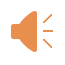 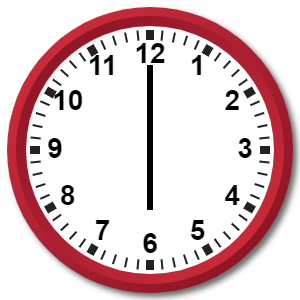 6:00
12:00
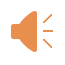 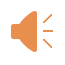 [Speaker Notes: https://www.ixl.com/math/kindergarten/match-analog-clocks-and-times]
Које време показује сат?
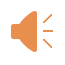 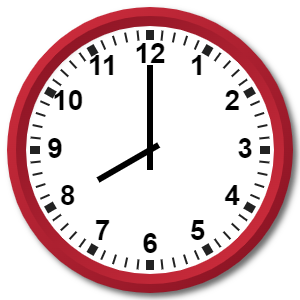 9:00
8:00
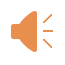 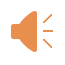 Које време показује сат?
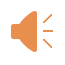 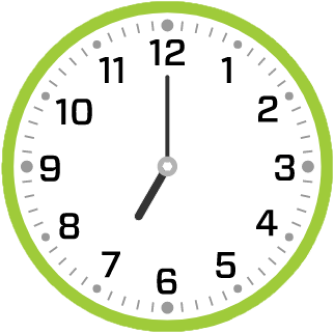 12:00
7:00
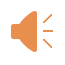 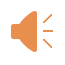 Које време показује сат?
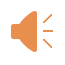 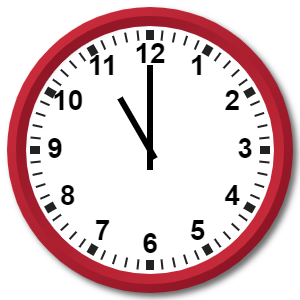 12:00
11:00
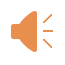 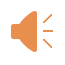